ESTATICA Y RESISTENCIA DE LOS MATERIALES
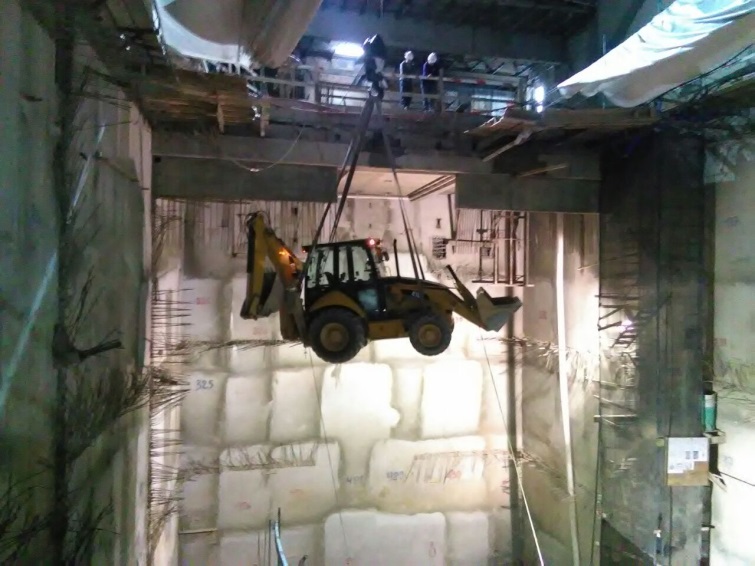 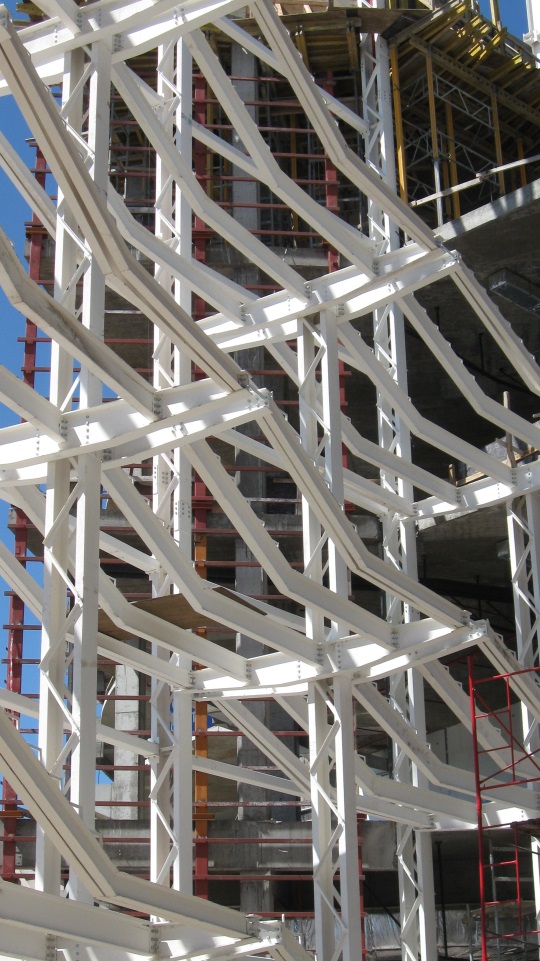 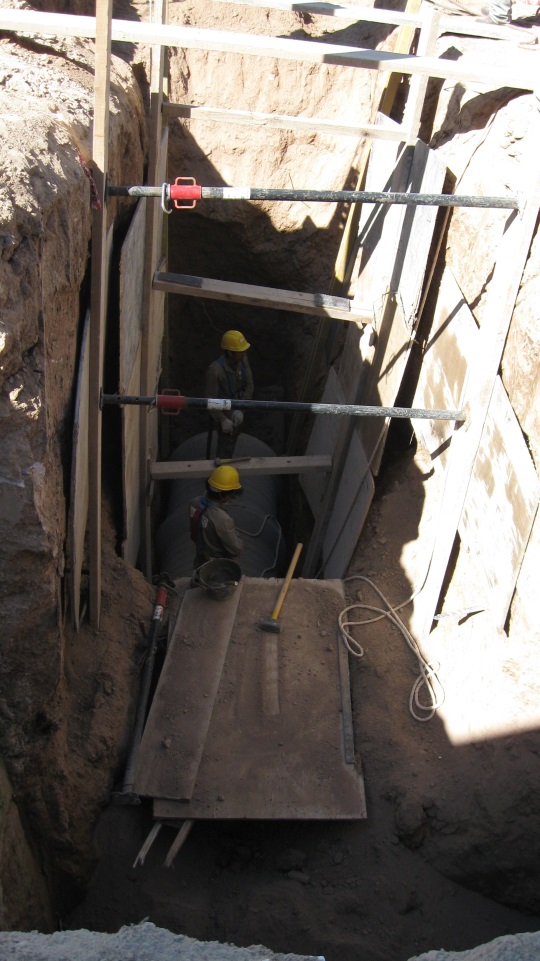 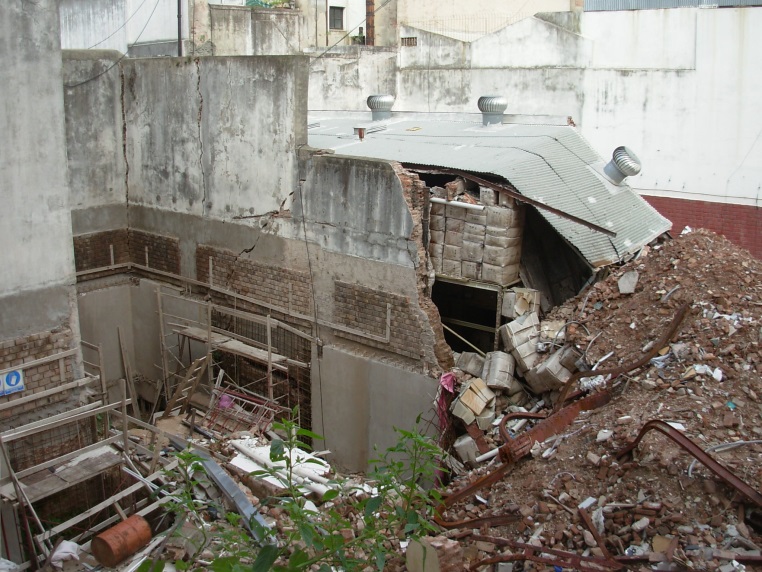 DOT-Exavacion – Av. Mayo 1200 – Libertad 70 – Fotografías Ing. Graciela Ladaga – Natalia Bruno
ESTATICA: Estudio del Equilibrio de los CuerposRESISTENCIA DE LOS MATERIALES:Comportamiento de los cuerpos ante los Esfuerzos
HIPOTESIS ADOPTADAS
LINEALIDAD MECANICA
	Relación Lineal entre Carga aplicada y 	Desplazamientos.

LINEALIDAD ESTATICA
	Las cargas están aplicadas en su posición original

LINEALIDAD GEOMETRICA
	Pequeños desplazamientos.
	tga  sena a
ESTATICA
SISTEMA DE FUERZAS

FUERZAS DISTRIBUIDAS

SISTEMAS RETICULADOS

DIAGRAMAS DE 
   ALMA LLENA
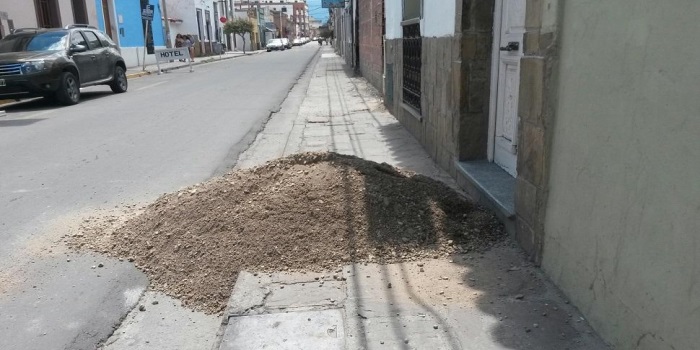 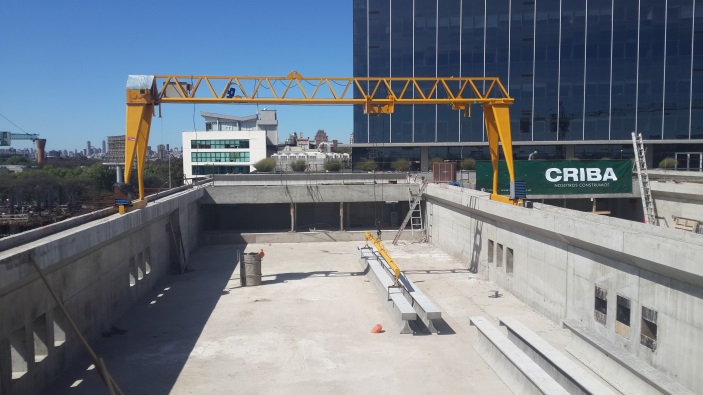 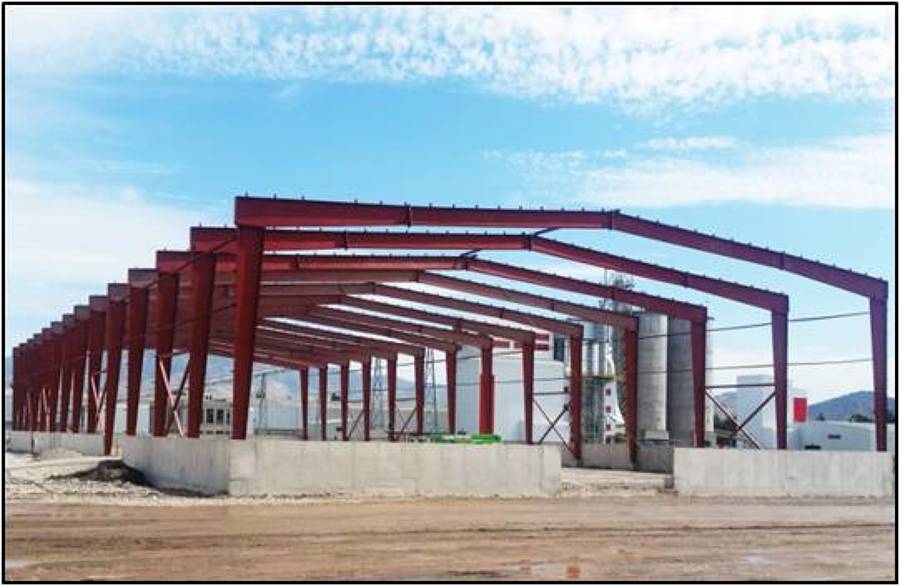 FUERZAS DISTRIBUIDAS
Todas las acciones se ejercen a través de superficies.
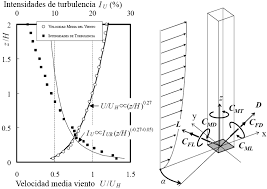 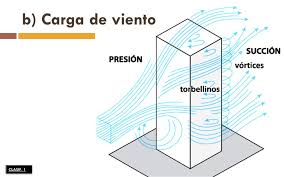 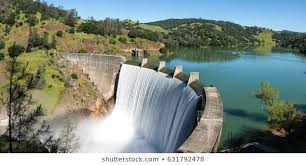 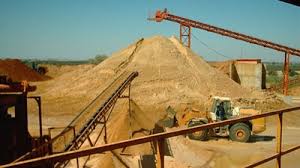 Cargas:
Peso Propio de la Estructura:
 p= 𝛾 *espesor
Carga Permanente
Contrapiso
Piso
Cielorraso
Sobrecarga f (uso)
Estatica
Dinamica
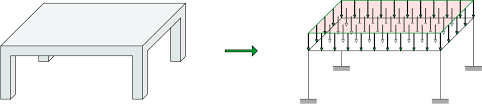 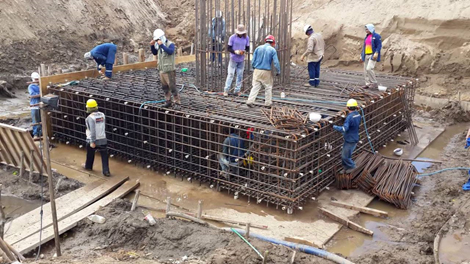 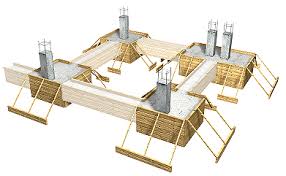 FUERZAS DISTRIBUIDAS
Cargas Distribuidas Superficiales q (s)
Plano P
carga distribuida  𝜫
O: Punto Superficie
A: Entorno de O
Q: Resultante de la Fuerzas infinitésimas en entorno A
:
dA
O
P
Mas comunes:
Uniformes: 
Cargas Permanentes/ Sobrecargas
Lineales: 
Empuje Agua/ Empuje de Tierra/ Viento
Carga Específica Q/ A
Fuerza distribuida en dA :
lim (Q/ A) A 0 = dQ/dA = q(s)
 q(s)  = KN/m2;  t/m2
FUERZAS DISTRIBUIDAS
Fuerza distribuida Lineal q(l)
q(s): Fuerza distribuida actuando en una superficie simétrica
z
q(x).dA
x
q(x).dA
M
N
db
db
y
b
dl
l
Fuerza Distribuida Lineal:
q(l)= q(s).b = dP/dl
FUERZAS DISTRIBUIDAS
Fuerza distribuida Lineal q(l)
q(s): Fuerza distribuida actuando en una superficie simétrica
Fuerza Distribuida lineal:  fuerzas paralelas de intensidad infinitesima.
Resultante: Fuerza Paralela a la dirección del sistema
dR= q(x).dx
z
q(x)
x
dl
l
R: Área Diagrama q(x)

Recta Acción: Baricentro
FUERZAS DISTRIBUIDAS
Resultante Fuerza Distribuida Lineal
Carga Uniforme
q(x) = q
Resultante:      R= q.l
Recta Accion:   xR = l/2
z
z
q
z
x
x
x
L
Carga Uniforme
q(x) = q.x. (-1/L+1)
Resultante:      R= q.L/2
Recta Accion:   xR = L/3
L
Carga Uniforme
q(x) = q.x/L
Resultante:      R= q.L/2
Recta Accion:   xR = 2.L/3
L
FUERZAS DISTRIBUIDAS
Resultante Fuerza Distribuida Trapezoidal
Carga Uniforme
q(x) = Resultante:      R= (q1+q2).l/2

Recta Acción:   
Tomo momentos con respecto al origen:
Rectángulo:    RR = q1.L      xR = L/2
Triangulo:    RT = (q2-q1).L/2  xT = 2.L/3

RTr . xTr = RR. xR  + RT. xT
RTr . xTr = q1.L. L/2 + (q2-q1).L/2. 2.L/3
RTr . xTr = q1.L2/2 + 2*(q2-q1).L2/3

xTr = 2.(2q2-q1).L/(3.((q1+q2))
q2
z
q
q1
x
L
FUERZAS DISTRIBUIDAS
Hallar las cargas qQ y qN distribuidas L’  asociadas a q (distribuida L)
ESCALERA
RQ
q
R
RN
L
a
qQ
qN
L’
a
SOLO LAS FUERZAS CONCENTRADAS SE DESCOMPONEN
FUERZAS DISTRIBUIDAS
1 Dibujar (en escala) el Diagrama de Presiones, acotando los valores
significativos.
2 Dibujar (en escala) el Diagrama de Carga q S, acotando los valores
significativos.
3 Dibujar (en escala) el Diagrama de Carga q L, acotando los valores
significativos.
4 Determinar el Empuje Resultante sobre el cubo.
Pelo Agua
4m
2m
4m
Un fluio pesa y ejerce presión sobre los techos, suelo y el fondo del recipiente que lo contiene y sobre la superficie de cualquier objeto sumergido en el. Esta presión, llamada "presión hidrostática
", provoca en fluidos en reposo,una"fuerza"perpendicular a las paredes del recipiente o a la superficie del objeto sumergido sin importar la orientación que adopten las caras. Si el líquido fluyera, las fuerzas resultantes de las presiones ya no serían necesariamente perpendiculares a las superficies. Esta presión depende de la densidad del líquido en cuestión y de la altura del líquido con referencia del punto del que se mida.
FUERZAS DISTRIBUIDAS
Pelo Agua
Un fluido pesa y ejerce presión sobre los techos, suelo y el fondo del recipiente que lo contiene y sobre la superficie de cualquier objeto sumergido en el. Esta presión, llamada "presión hidrostática”
y
4t/m2
4m
La presión hidrostática provoca en fluidos en reposo, una "fuerza“ perpendicular a las paredes del recipiente o a la superficie del objeto sumergido sin importar la orientación que adopten las caras. Si el líquido fluyera, las fuerzas resultantes de las presiones ya no serían necesariamente perpendiculares a las superficies. Esta presión depende de la densidad del líquido en cuestión y de la altura del líquido con referencia del punto del que se mida desde el pelo del líquido.
2m
6 t/m2
4m
FUERZAS DISTRIBUIDAS
Pelo Agua
qs= 4t/m2
qi= 6t/m2
4m
4t/m2
qs= 4t/m2
2m
6 t/m2
4m
qi= 6t/m2
FUERZAS DISTRIBUIDAS
Eje de Simetría
Pelo Agua
4m
4t/m2
b = 2m
2m
6 t/m2
4m
qLs= 8t/m
qLs= 8t/m
qLi= 12t/m
qLi= 12t/m
FUERZAS DISTRIBUIDAS
Pelo Agua
4m
4t/m2
2m
6 t/m2
Es= 16t
4m
qLs= 8t/m
qLs= 8t/m
Ed= 20t
Ei= 24t
qLi= 12t/m
qLi= 12t/m
Se encuentra ubicada en el baricentro del diagrama de fuerzas distribuidas